Μου αρέσει πολύ αυτή η εικόνα!!!Σας λέει κάτι για μένα;
Όταν ήμουν παιδί
Απολαμβάνω να «κτίζω» τους δικούς μου κόσμους!!!
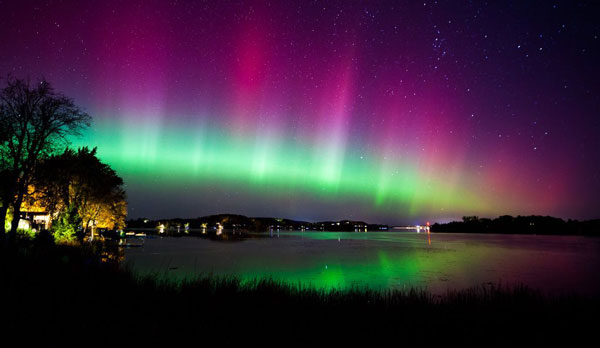 Απολαμβάνω να δημιουργώ τους δικούς μου ήρωες!!!
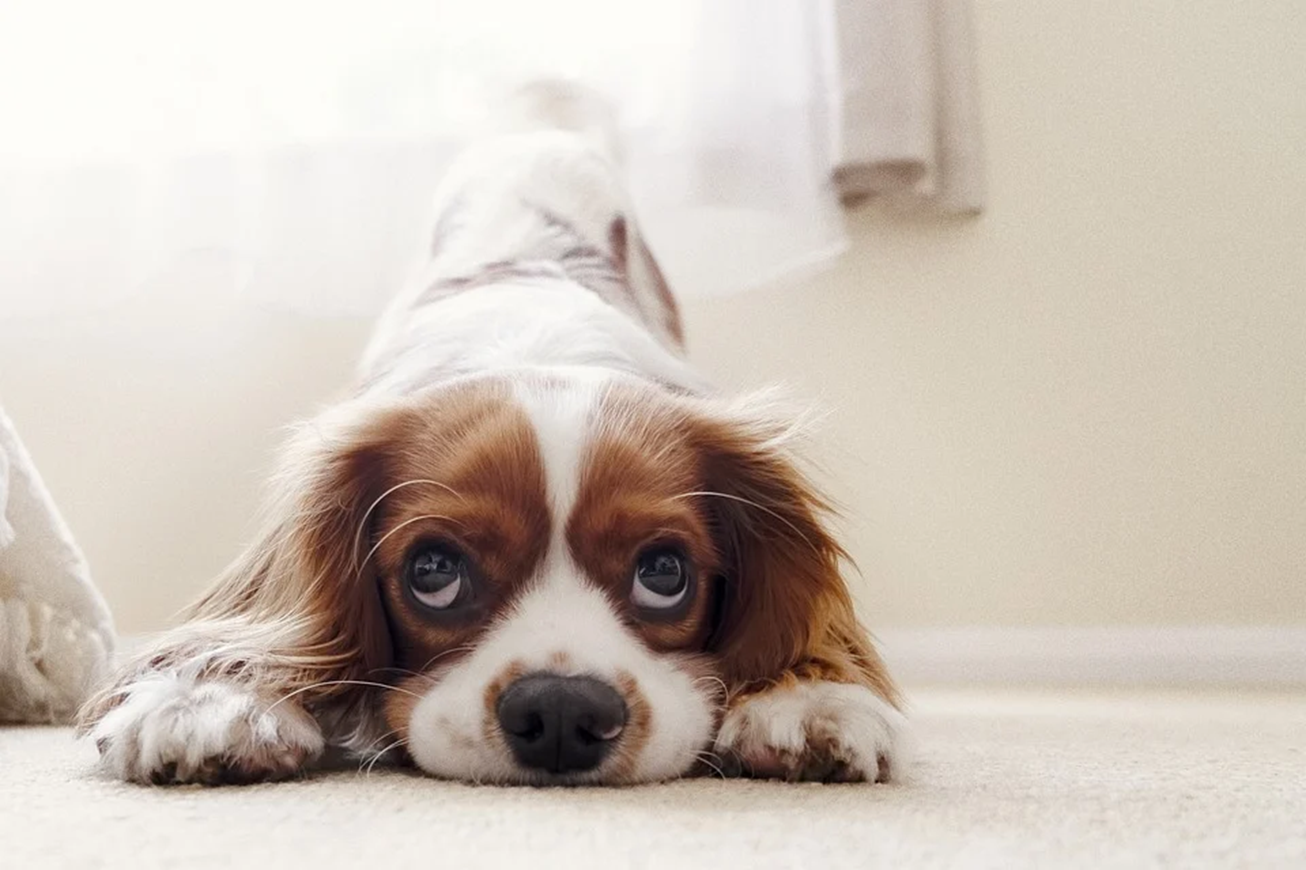 Με το «μαγικό μου ραβδί» προσπαθώ ν’ αλλάξω τα στραβά και τα ανάποδα…
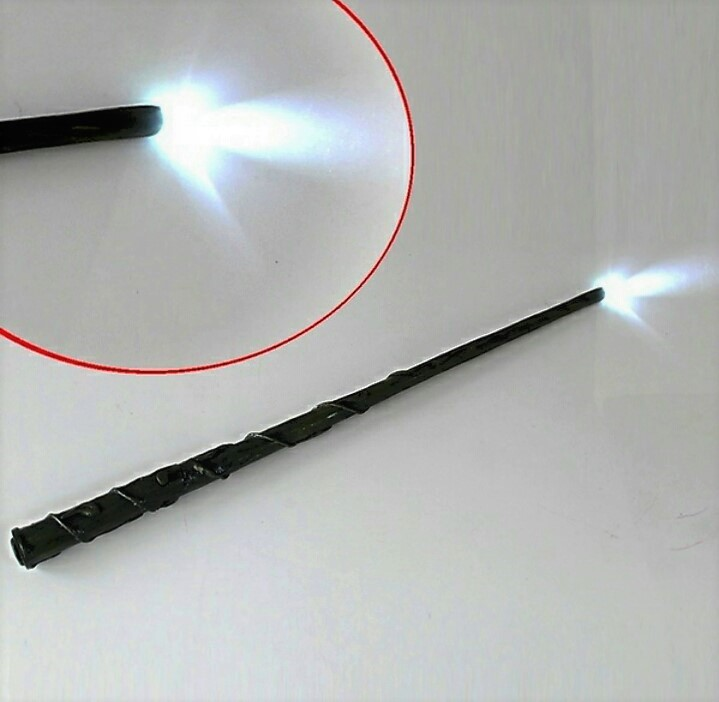 Ποιο νέο βιβλίο θα παρουσιάσουμε;
Παράδεισο
άσπρα
στον
Υπάρχουν
γιασεμιά;
Τι αισθήματα μας προκαλεί ο τίτλος;
Παρατηρούμε το εξώφυλλο
Μια ιστορία είναι όπως ένα παζλ
Περίεργα γεγονότα
Θλιβερά γεγονότα
Εντυπωσιακά
Χαρούμενα γεγονότα
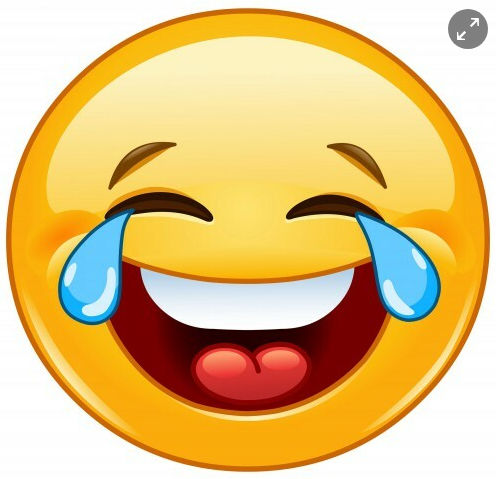 Πάμε να φτιάξουμε την ιστορία
το διαβολάκι ο Αλέξανδρος
διευθύντρια
έρημο σπίτι
δυστύχημα 
νύχτα
γιασεμιά
κλέφτες
αστυνομικός 
Μπίλι
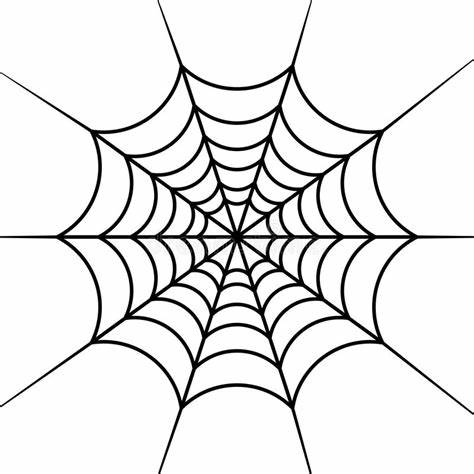 Ένα διαβολάκι και μισό (σελ. 7)
Τι κρυβόταν πίσω από τις κλειστές κουρτίνες; (Διαβάζω σελ. 13)
Κι όμως ο παππούς γνώριζε (σελ. 31)
Η αστυνομία κάνει ανακρίσεις (Διαβάζω σελ. 52)
Ο Μπίλι (σελ. 57)
Παγωμένη εικόνα
Κάνετε όποιον ήρωα θέλετε
Κάνετε όποιον ήρωα θέλετε
Ένας γρίφος: Γιατί είχε βάλει ανάποδα τους τενεκέδες; (σελ.87)
Τι θα ήθελα να ρωτήσω τη συγγραφέα;
Ελάτε να ζήσουμε περιπέτειες, να λύσουμε μυστήρια, να γελάσουμε!!!